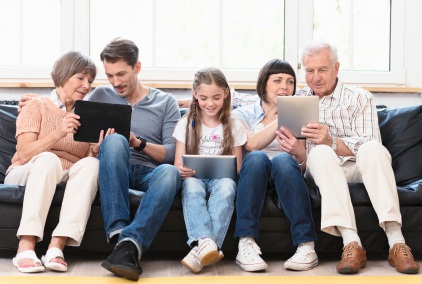 Gyerekszobától az intergenerációs tudásmegosztás problémáig
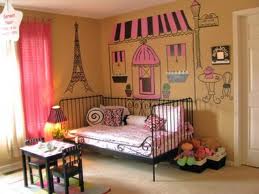 Prof. Dr. habil Bencsik Andrea
egyetemi tanár
Széchenyi István Egyetem Győr
Súlypontok
„Gyerekszoba” jelentősége
Intergenerációs problémák az együttműködésben
Tudásmegosztás korosztályos problémái
Miért nem működik?
Van kiút?
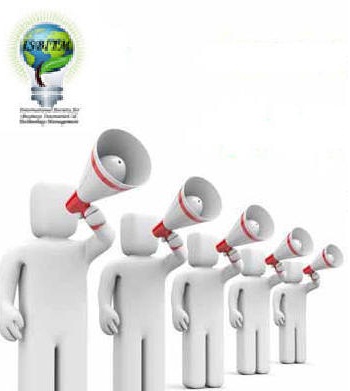 „Gyerekszoba” jelentősége
Kultúra a családban
Hozott értékek
Nyitottság 
Hagyományos vs. mozaik család
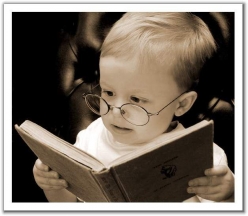 Intergenerációs problémák az együttműködésben
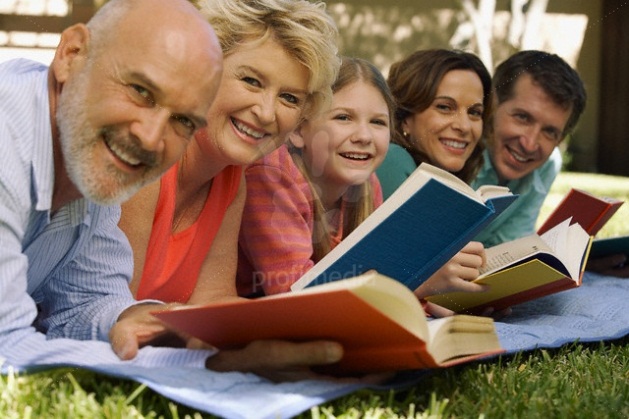 Intergeneráció menedzsment, mint új funkció a vezetésben
1925 -1945 Veteránok
1946 -1964 Baby boom
1965 -1979 X generáció (hírnöknemzedék)
1980 -1995 Y generáció (digitális bevándorlók)
1996 - Z generáció (digitális bennszülöttek)
Tudásmegosztás korosztályos problémái
Miért nem működik?
Tudásmenedzsment rendszer kiépítésének előfeltétele: 
IT és bizalomra épülő tanuló szervezeti kultúra
Kritikus probléma: tudásmegosztás
Miért nem működik?
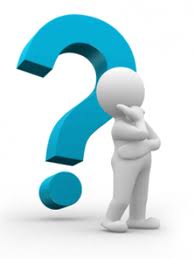 Miért nem működik?
Gyakorlati vizsgálat:
Cél: tanulószervezeti jellemzők és működési problémák felmérése
32 vállalat (kérdőív ~ 450)
3 nagy kérdés csoport – 9 kérdéskör – 51 kérdés
Értékelés: egyszerű statisztika és SPSS
Nemzetközi referencia indexel összevetés
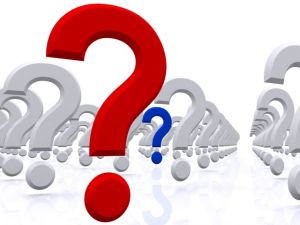 Miért nem működik?
A 3 nagy területen megfogalmazható eredmények (válogatás):
Pszichológiai biztonság: alacsony szinten érvényesül
Különbségek elismerése és tolerancia: alacsony és közepes szintű
Tanulást, tudásmegosztást megerősítő vezetés: alacsony szintű
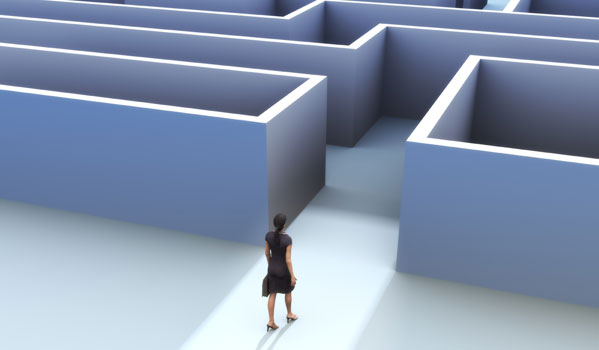 Van kiút?
A tudás átadását az életkor mellett a társadalmi helyzet, a kulturális különbségek is befolyásolják, mely a későbbi szocializációt, elfogadást, sikeres életet, a tudásmegosztás hajlandóságát meghatározhatják. 
Ezek a hozott értékek az intergenerációs különbségeket felerősítik/gyengítik.


Sajátos módszerek segíthetik a viselkedés egyensúlyának kialakítását, a bizalom építését és a kultúra formálását.
Speciális elvárások a menedzsmenttel szemben folyamatosan, a HR-el szemben a munkahelyre történő bekerülés esetén éleződnek ki.
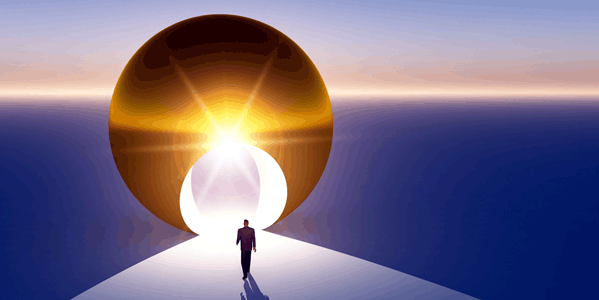 Van kiút?
Részleteket lsd. a folytatásban……



HSZOSZ Tanácsadói Konferencia Budapest
Köszönöm a megtisztelő figyelmet!
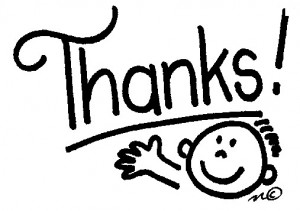